比昂论团体经验Experiences In Groups
王文婕
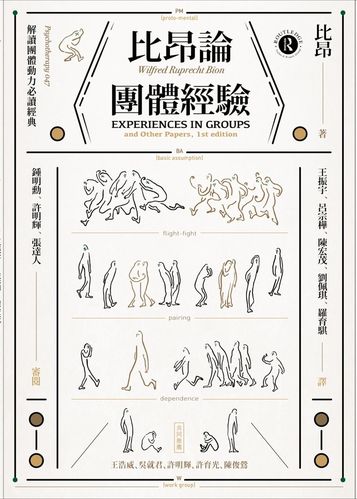 序
比昂的著作是出了名的难读。原因之一是，他的理论有一部分建立在克莱恩的客体关系理论上，所以要有一些克莱恩的理论基础才能读懂。再者，如果没有实际团体体验，会很难理解他的理论。还有一部分是关于他的写作风格，至少是这本书，他的文笔有时候很随性，再加上句子偏长，常由好几个子句组成，因此可能要读好几遍并从前后文去推敲才能理解他的意思。

虽然这本书所收集的文章是比昂在1943年到1952年所写的，至今已有70年左右了，但是对现今的我们还是很有启发性。对现在一个熟悉比昂团体理论的人来说，他的理论似乎没有什么大不了，但是从历史的角度来看，比昂是一个划时代的人物。他在团体动力上的创见可比拟弗洛伊德在精神分析上的创见。看这本书可以知道，比昂当初要整理出他试着描述的概念，如基本假设，是非常不容易的。除了要有过人的聪明才智，还要有对强烈情绪投射的忍受力。不像后来学习比昂理论的人，可以有前人经验作为依循，较不至于太过混乱，或难以承受。
序
比昂的团体理论可以应用在任何牵涉到团体的领域，如团体治疗、团体督导、组织管理、组织咨询甚至家庭关系。对我个人的工作而言，比昂的理论除了应用在团体关系研习会外，也应用在团体治疗师的督导以及组织谘询工作上。很多亚隆（Yalom)人际取向的团体治疗师因缺乏对团体潜意识的理解与掌握，而无法更有效的介入团体，引发改变。比昂的理论可以弥补这一个缺块。而对社会上各类组织领导者而言，学习比昂的团体理论会对组织管理有相当大的助益。

最后我想给读者关于学习比昂团体理论的一个衷心建议：比昂的理论不适合只以阅读的方式来学习，而需要有实际团体体验。团体关系研习会中的小团体及大团体，因为是无结构团体且有顾问的回馈，是可以用来体会比昂理论的一个重要管道。
序
团体治疗可有两种含意：其一是聚集一群人共同进行特定的疗程；其二是一个团体透过有计划的努力达成互助活动，本书作者比昂所论之团体经验，显然属于后者。他在一间军方精神科医院训练部门担任负责人，发现在这三、四百人的单位中，约谈部属进行治疗不易，并注意到问题出在纪律。为了处理纪律问题，他开始启动团体经验，而神经官能症才是问题的核心。为此安排了团体集会，而达成与现实接触的能力，以及如何有效率地管理自己的工作及与他人的关系。从团体集会的here&now（此时此地）到训练部门内部的there&then（彼时彼地）,也就是从训练部门的情形投射到团体的纪律，到神经官能症的表征与内在，再回到训练部门的工作表现及纪律，因此惟有这一连串经验的领悟，方能解决原来部门的核心困扰。
序
本书绪论另一作者里克曼（John Rickman)的团体治疗是在军医院的小型病房进行，强调个别面谈与团体讨论间的角色转换，将团体福祉放在优先挑战过程的重点。而每位成员原来的不同军阶层级，进入团体经验场域时这层级的转折又是另一重点，团体的进行，最终目标乃是为良好团体精神的建立。

犹记自己在住院医师时代参加职场的训练团体（Training Group),的确对于带领团体的能力体认及成长裨益良多。本书中所提之职场中的纪律问题，透过神经官能症的团体治疗，得以解决。的确近年来台湾政府劳政部门也重视职场员工的支持协助（EAP, Employee Assistance Program),以及职场的压力适应，因而提升生产力及效力。深信本书翻译后，更能贴近投入此专业工作中的人员，不论于临床工作或社区职场服务的需求，均得以为重要参考书籍。
前言
本书是比昂于70年前，将陆续发表于各期刊有关团体动力的论述文章汇集而成。虽已是70年前的论文，但至今仍被许多发表的团体治疗或组织动力的相关文章继续引用不歇，由此可见其在此界的专业性或学术性的长久历史定位。
目前国内谈到团体治疗参考书，大家马上联想到欧文•亚隆的著作，因亚隆在文哲学上的深厚造诣，使其文章读来易感动人心，觉得很亲近，再加上他的立论基本上不复杂且又不论及潜意识的幻想，让人不会有隐晦艰涩感，因此会觉实务上容易上手。
但若想深入探索团体内的底层动力，则潜意识的觉察或幻想投射的深层意义描述，则又非比昂这本书所能比拟。
另一个两人相当不同之处，则为比昂看团体是从团体整体（group as a whole)进行分析，而亚隆是从人际互动（interpersonal interaction)切入，这差别是相当有意义的。总之，若论及学习深层团体动力的蹲马步功夫，则本书绝对是相当重要的教科书，纵使反复读来仍历久弥新。
团体基本假设
团体基本假设的起源：

本书的内容主要来自于比昂亲身带领团体的经验，从中将所学习与领悟的心得所撰写成的。他认为一群人（无论大小团体）聚集在一起，为了自己或团体能持续存在或生存（survival),会令团体产生成员间相处的动力。
团体基本假设
在团体初期时，团体成员为了基本的安全需求（basic safety need)或自恋式需求（narcissistic need)之获取，会引发内心多疑不安的焦虑（paranoid anxiety),不知如何适当表达自己，或自己呈现的形象能否被他人认可。因此如何解除这焦虑，首先寄托于团体带领者或领导者（Leader)的保护，但领导者通常仅一至二人，却有团体的许多人要依赖（dependence)他来获取保护得以安全生存。若领导者静默不表态或被认为施予得不一，则成员将产生争战（fight),以夺取领导者更多的关注，而不满未予足够之依赖者，则会在团体中心不在焉或逃避退缩（flight) .当团体有两位以上成员对领导者所给予的关注或照顾失望，久而久之他们就会幻想毁灭掉此刻领导者，而另期待或产生另位新领导者（原文含有性的隐喻，在此“产生”的原文是“reproduction”（生育））。这些有上述相同幻想的成员，无意间会形成次团体或所谓配对（pairing),对抗领导者或其他成员！
团体基本假设
上文所提到的战斗、逃跑或配对这些团体内的成员行为表现，初期都是因对领导者所给予的依赖，觉得欠满足而衍生的，且这些现象的形成不仅是行为表面上的描述，更重要是它们的产生是来自于潜意识的，也就是成员意识上尚未明显觉察到。

但过了团体初期，对领导者的依赖可能会转向其他承继领导地位（leadership)的他人、亚团体或团体整体（group-as-a-whole)，因此比昂将依赖、战或逃、配对等三个现象称为团体早期尚未发展成熟时的基本假设（Basic Assumptions)，这时的团体其亦称为基本假设团体（Basic Assumptions group,简称BA group).
工作团体
BA团体 V.S 工作团体
BA团体 V.S 工作团体
若从克莱因（Klein)的立论分析，BA团体是指团体处在偏执-分裂心位（paranoid-schizoid position),而工作团体则是处在抑郁心位（depressive position)。
若从BA团体要进入工作团体，则团体成员必须面对激烈争执的三个现象，唯有渐渐放下自恋式需求，不再执著自以为是，并愿意试著去接受别人与自己的相异，团体承受衝突的强度才会上升。
当然当成员放下执著的坚持，会有强烈的失落无奈感，但为了团体及个人免于继续生命能量无谓的耗损，及团体能够不会瓦解，似乎大家不得不有某种妥协，再加上带领者有足够的支撑（holding)能力，如此引发的良性循环，团体必向上向前发展，工作团体的成形已俨然可见。
工作方式
比昂在领导团体时，他不对团体成员作个别的回应，他视团体作为整体（group-as-a-whole)为一个有生命的独立个体，它有自己的团体心智（group mentality)。
每位成员的需求或行为的表达除了他本身的，亦含有团体的需求或行为表达面向，以致个人的潜意识亦与团体的集体潜意识（collected unconsciousness)是相连结的，也就是说个人的需求或行为的呈现，亦多少代表团体整体也是如此，因此他对团体的回应都以团体整体作为表达。
发展
这类型的带领方式在比昂后于英国的塔维斯托克训练中心（Tavistock training center)至今仍延续著，因此现在亦称这种带领团体的方式为塔维斯托克模式（Tavistock model)。
承继比昂之后推动这种模式最著力者之一为A. K. Rice,他踏出塔塔维斯托克训练中心，于英美普设训练机构，名称为The A. K. Rice Institute;